12 de Junio de 2018
CURRICULUM VITAE
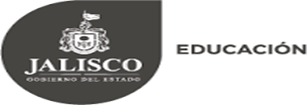 DATOS OFICIALES


Nombre: Alfredo  Ramírez Quiñones
Teléfono:  30306835 extensión: 56888
Correo electrónico: alfredo.quinones@jalisco .gob.mx

PREPARACION ACADEMICA

Carrera: Ingeniería industrial
Institución Educativa: Universidad de Guadalajara
Generación: 1988-1993


EXPERIENCIA LABORAL

Institución donde se labora : Secretaria de Educación Jalisco
Puesto: Jefe de oficina en la Dirección de Coordinación Estatal de Carrera Magisterial.
Periodo:  2011-2014

Institución donde se labora: Secretaria de Educación Jalisco
Puesto: Director de la Dirección de Coordinación Estatal de Carrera Magisterial.
Periodo :  2014-2016

Institución donde se labora: Secretaria de Educación Jalisco
Puesto: Encargado de la Dirección de Coordinación Estatal de Carrera Magisterial.
Periodo :  2017 a la fecha.